Dan planeta Zemlje 2015.
OŠ Vladimira Nazora Pribislavec
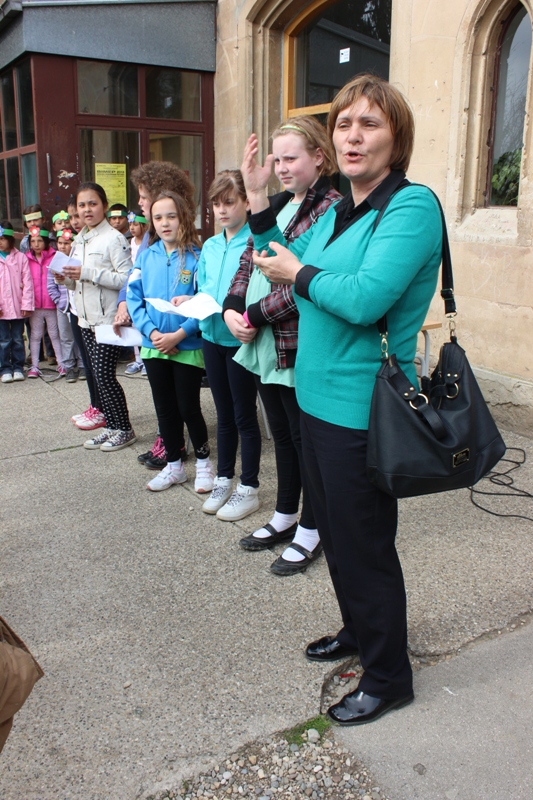 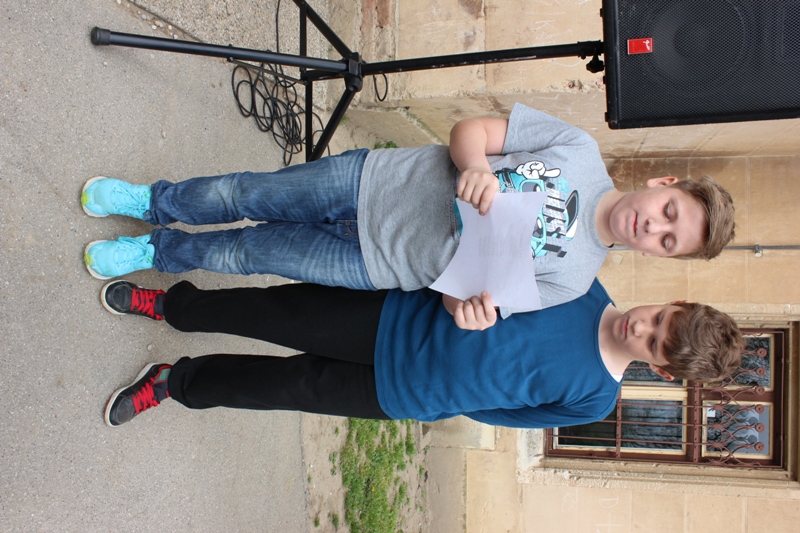 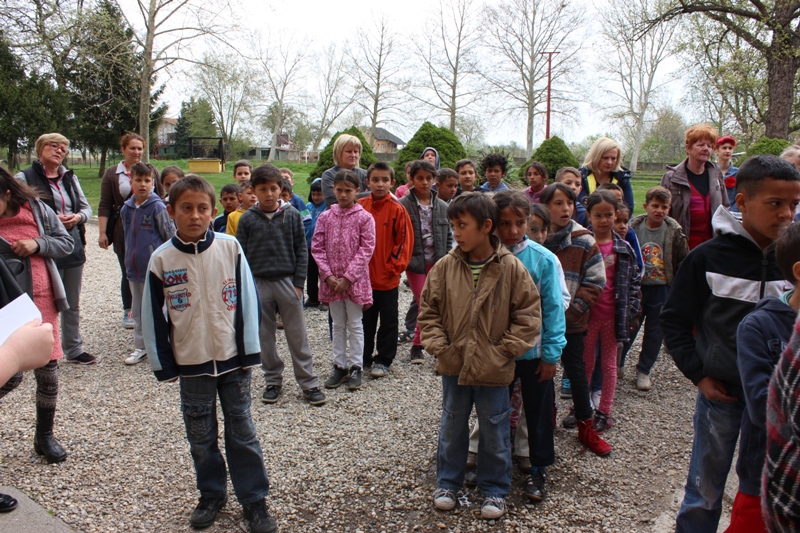 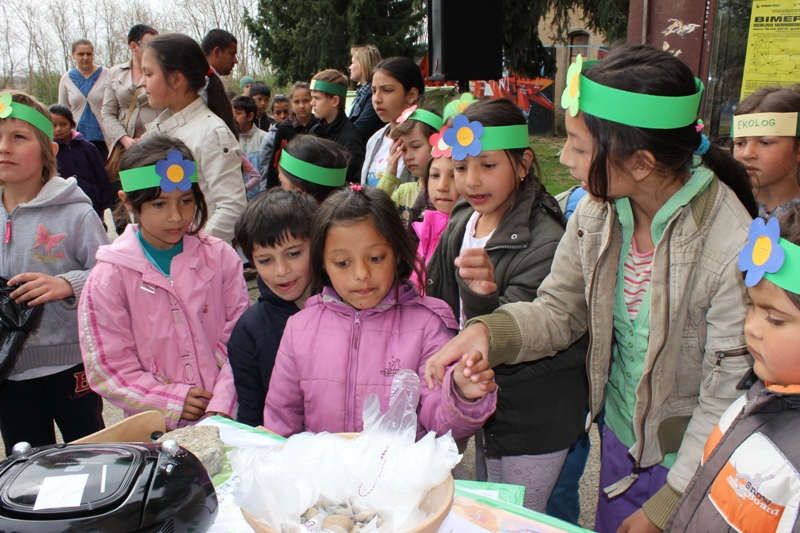 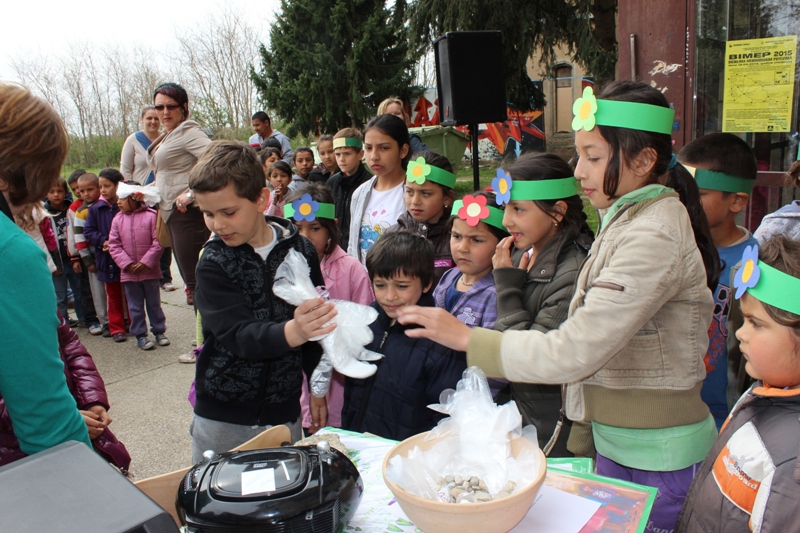 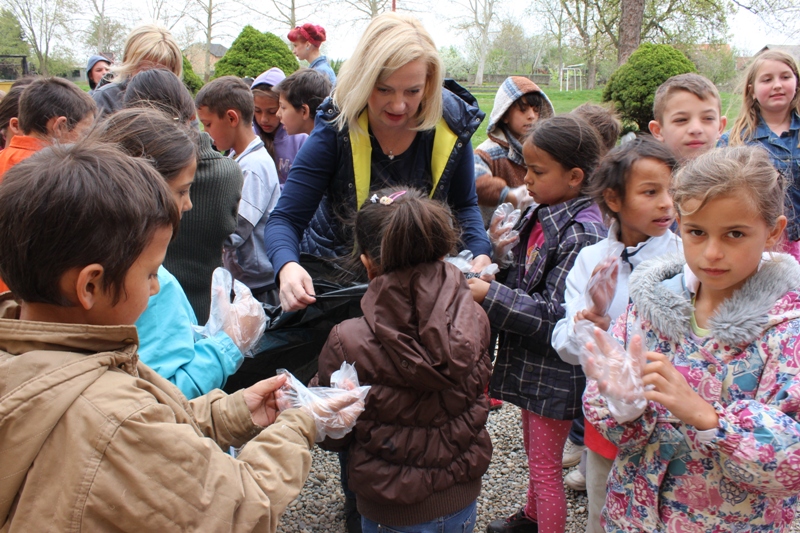 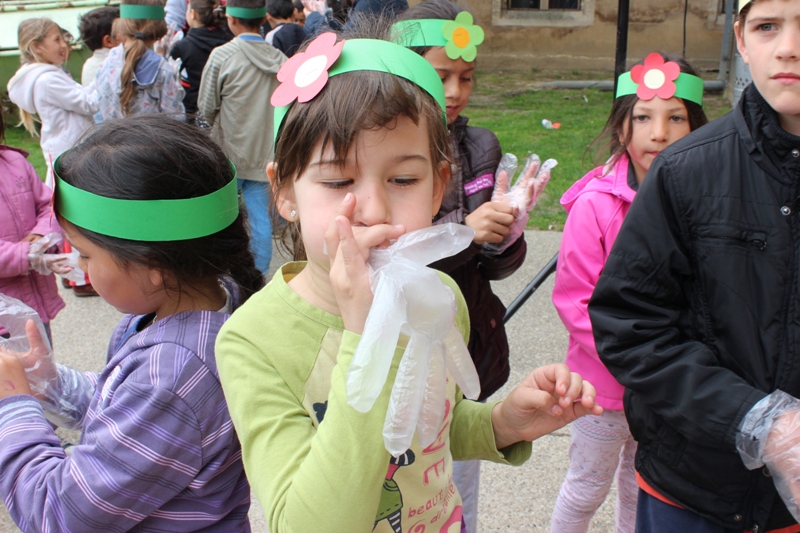 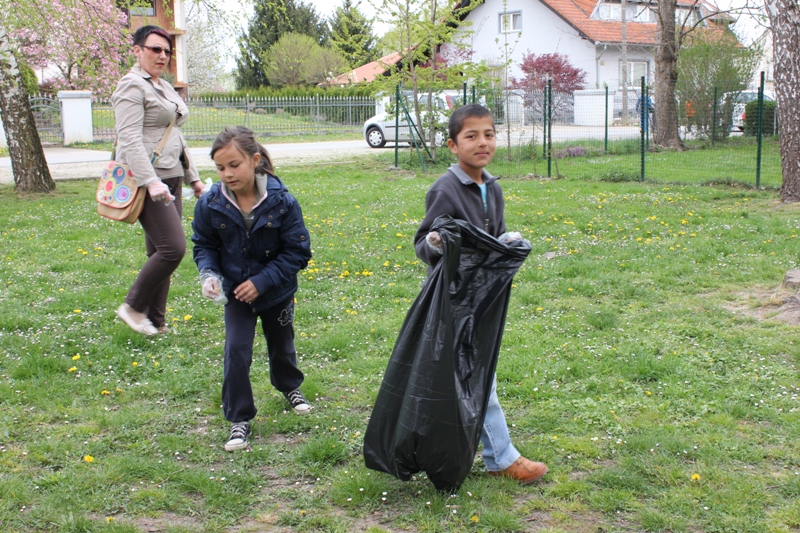 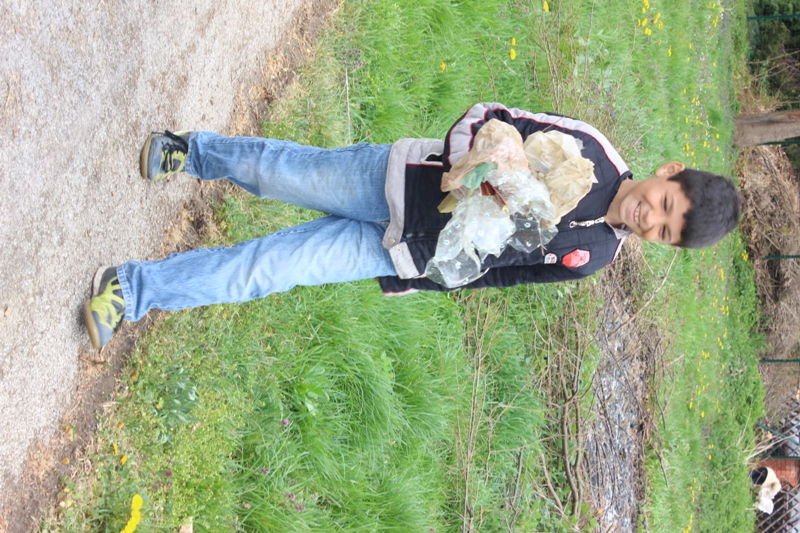 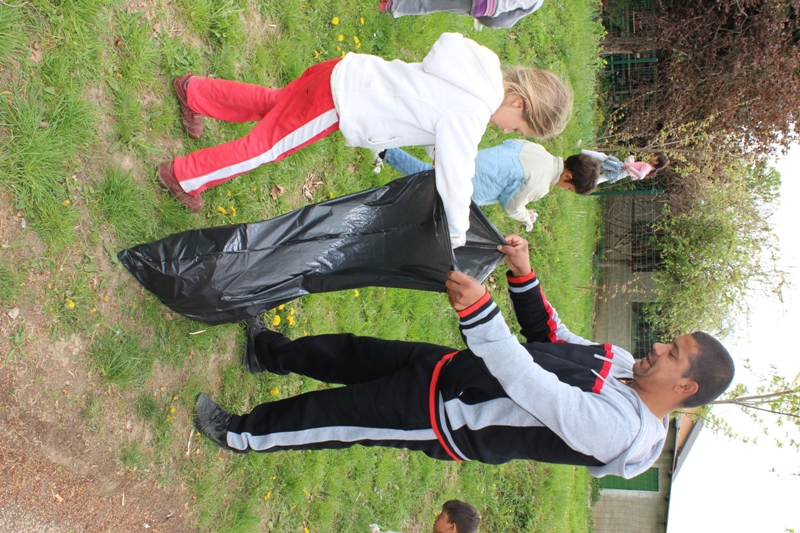 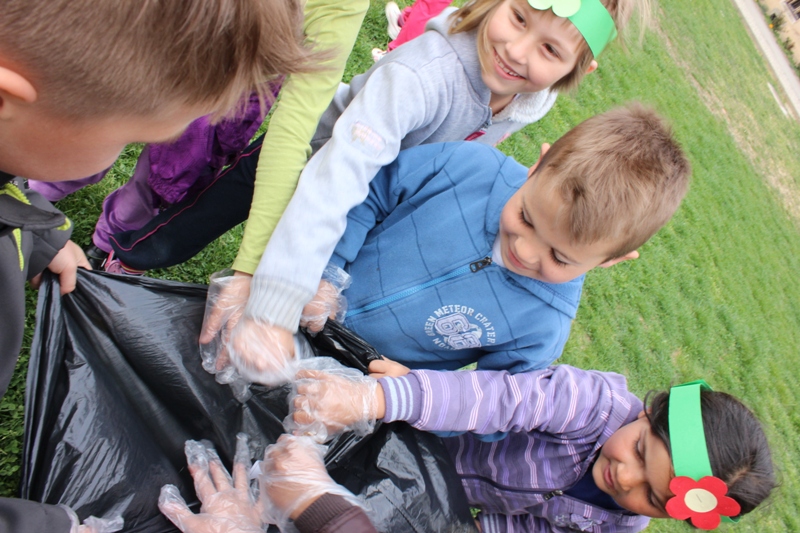 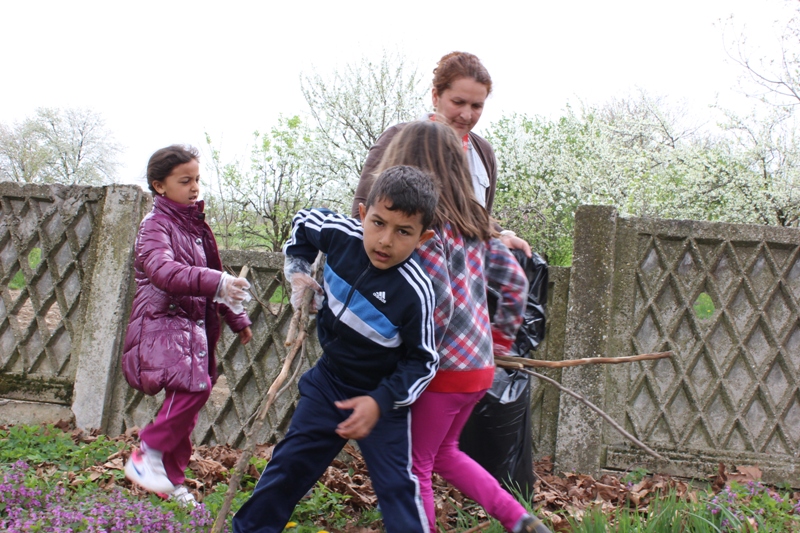 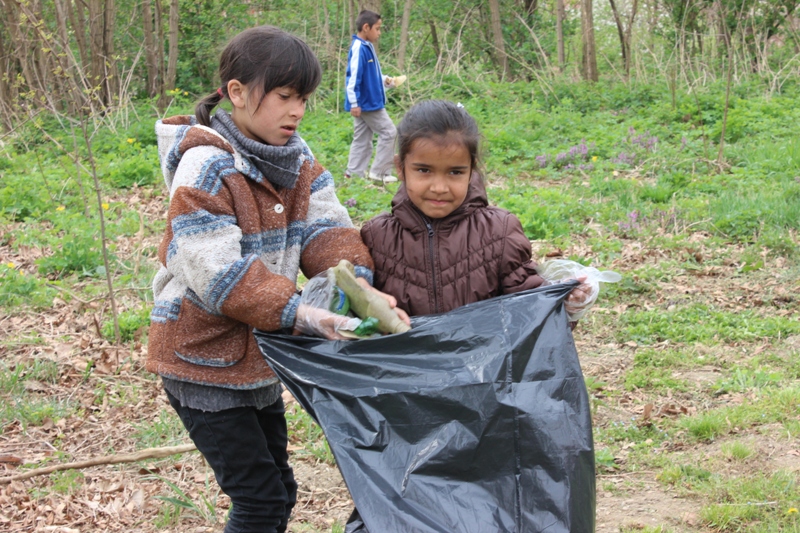 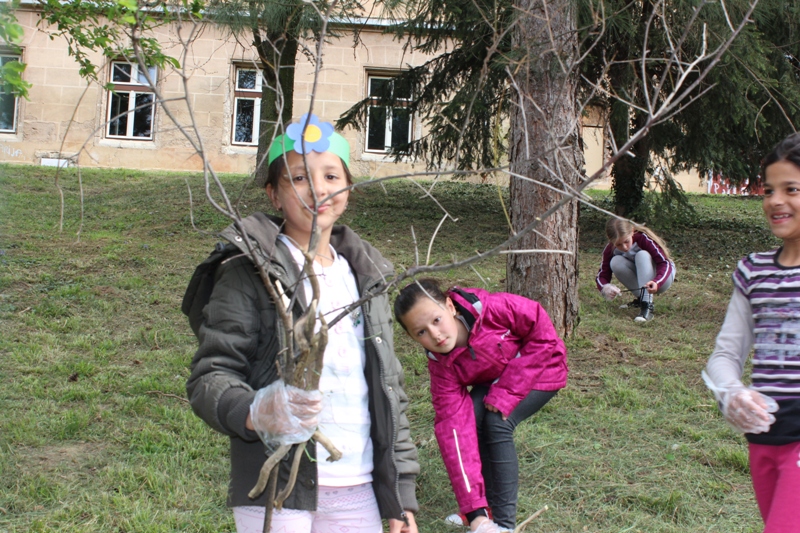 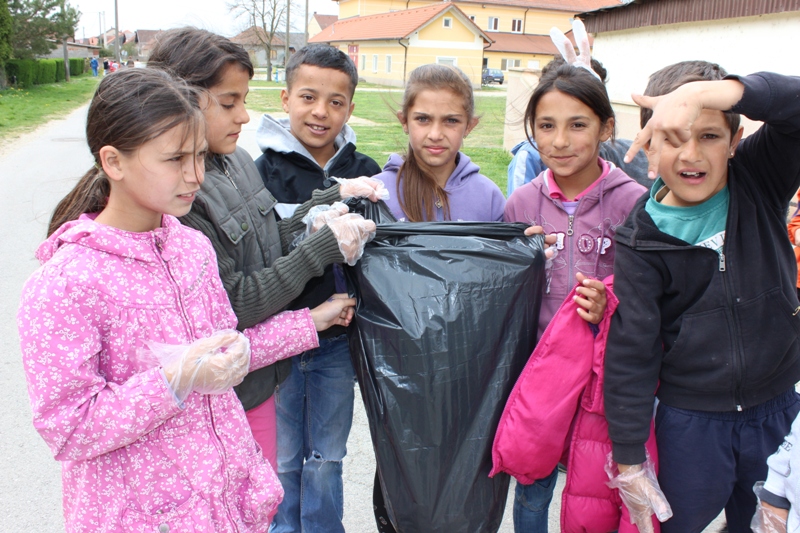 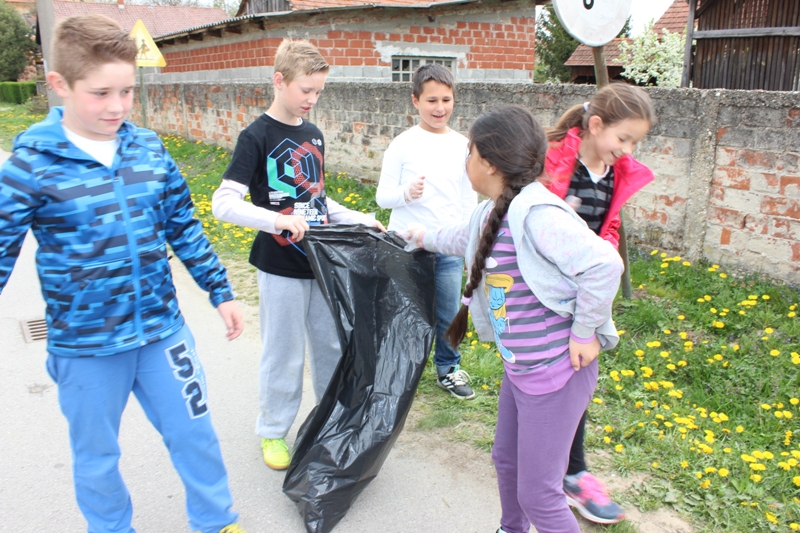 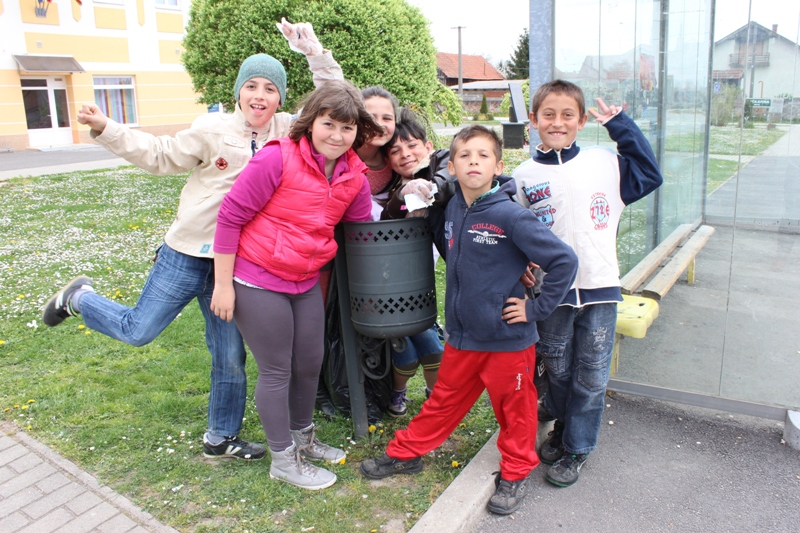 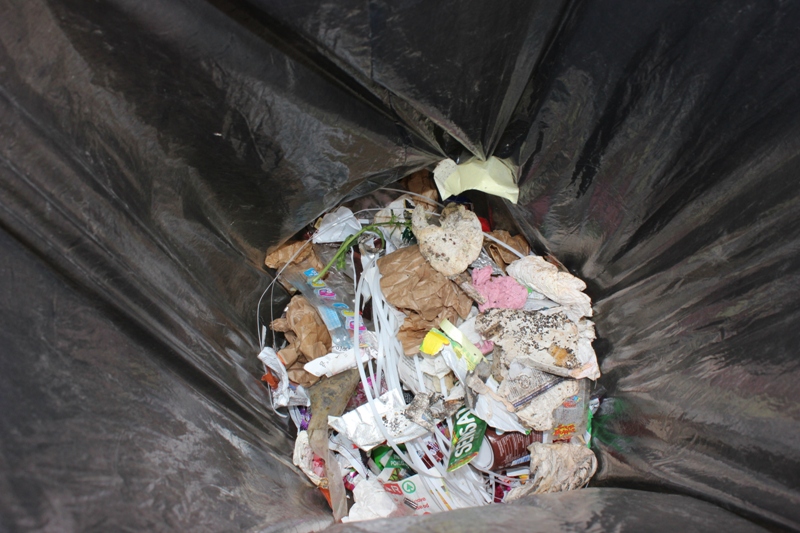 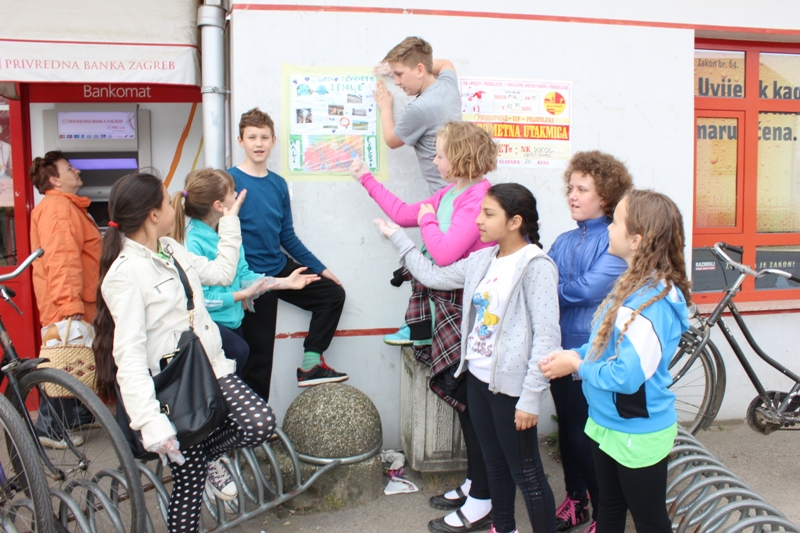 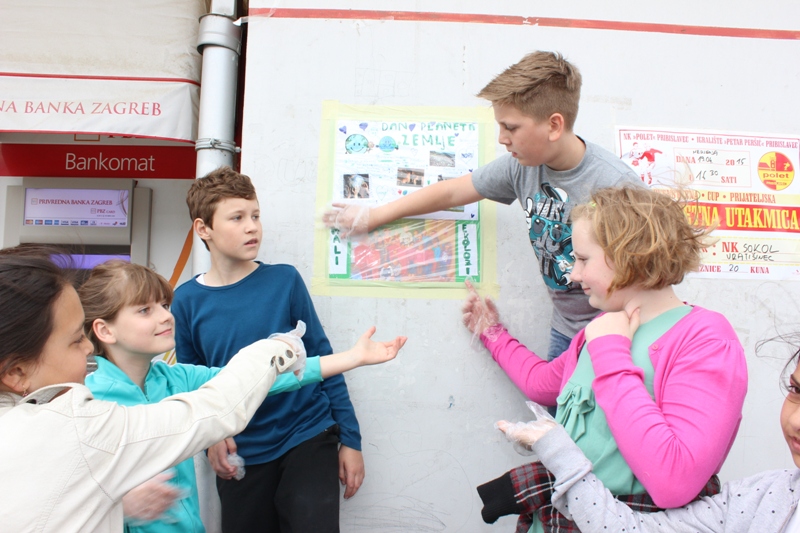 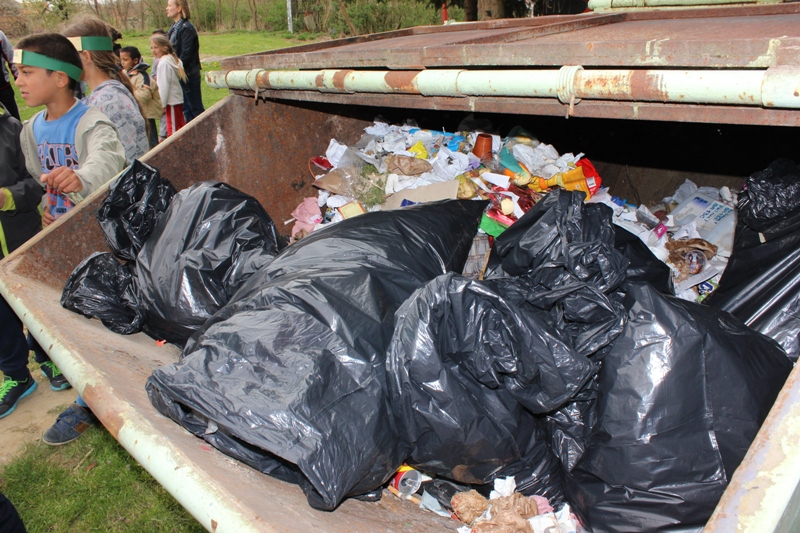